STRACH v českém jazykovém obrazu světa
Úvod do kognitivní a kulturní lingvistiky – ACN350360
Eliška Rybová
Obsah prezentace
Psychologická stránka strachu
Lexikologická stránka strachu + metafora, metonymie
Ztvárnění strachu v českém jazykovém kontextu
Emoce strachu v českém znakovém jazyce
Strach jako znak v jazyce obecně
Psychologická stránka strachu
[Speaker Notes: Zdroje
ŘÍČAN, P., Psychologie. Praha: Portál, 2005.]
Co je strach?
Vrozená reakce na skutečnost
1. neznámou skutečnost (varování, že by nás neznámé mohlo ohrozit)
2. známou skutečnost 
A) známe z minulosti – dřívější ohrožení
B) současné riziko – např. útok, riziko – souvislost s pudem sebezáchovy
Co je strach?
Základní emoce – nejúžeji spojena s fyziologickými projevy
Vytěsňování, přehlušování a potlačování strachu                  střídání s jinými emocemi – změna ve vztek (agresivní chování), smutek, zhroucení, další strach
Přerůstání v panické ataky, úzkostné stavy
lexikologická stránka strachu
Slovo strach
Ve většině případů vyžaduje prepoziční vztah:
Strach z ----
Strach o ----
Nebo je samo v prepozičním stavu: ze strachu
Ze strachu = strachy – vztah rekce se slovesem
Nejčastější výskyt s vulgarismy, umocnění hrůzy dané situace – např. počůrat se strachy
Slovní zásoba spojená se strachem
4 slovnědruhové způsoby pojmenování procesů:
Substantivní
Adjektivní
Slovesný 
Adverbiální
SUBSTANTIVNÍ ZPŮSOB POJMENOVÁNÍ
Pomocí substantiv strach; hrůza; děs; bázeň – většinou obecná pojmenování
Mohou pojmenovávat:
Emoce
Atmosféru
Situaci
V odborných pojednáních psychologický/fyziologický proces
ADJEKTIVNÍ ZPŮSOB POJMENOVÁNÍ
Pomocí adjektiv strašný; strašící; strašidelný; hrozný; hrůzný; děsný; bázlivý – vyjádření statických vlastností
Co je strašidelné, většinou zůstává strašidelné (statická vlastnost)
Hrozný, děsný, strašný – častěji negativní hodnocení obecně, ztráta sémantické stránky strachu
SLOVESNÝ ZPŮSOB POJMENOVÁNÍ
Pomocí verb strašit, (vymizelé strašit se), děsit, děsit se, bát se – dynamické vlastnosti
Dějové skutečnosti, dějová pojmenování, vázanost na čas (dynamičnost)
Strašit 
Strašit někoho/něco „Nestraš nás…“
Strašit něčím „Nestraš nás tím…“
Strašit (-) „Ale nestraš, to se určitě nestane…“
ADVERBIÁLNÍ ZPŮSOB VYJÁDŘENÍ
Pomocí adverbií strašně, strašidelně, děsně, hrozně, hrůzně, bázlivě
Většinou PU způsobu
Strašně, hrozně, děsně – ztráta sémantické stránky strachu – v současné slovní zásobě tyto lexémy význam míry
mnohem častěji PU míry
FRAZEOLOGICKÁ SPOJENÍ S LEXÉMEM strachu
FRAZEOLOGIE
Jeden z hlavních způsobů vyjádření strachu (nejen v ČJ)
Většinou spojitost s fyziologickými projevy – husí kůže; sucho v ústech; ztráta pevné půdy pod nohama (význam i jiné emoce); třást se; krve by se nedořezal; zblednou jako stěna; zůstat jako opařený; zpomalení/zrychlení tepu
Metaforické a metonymické konceptualizace
METAFORA
Vnitřní souvislost, vzdáleně významová podobnost, porozumění
Zoltan Kövecses – Koncept emocí v novém světle
Pracuje s metaforami v anglickém kontextu – některé shodné s českými
[Speaker Notes: Zdroj: Metaphores and Emotions – Zoltan Kövecses]
METAFORY STRACHU SHODNÉ PRO KONTEXT AJ I ČJ
Strach jako 
TEKUTINA
BŘEMENO
TRÝZNITEL
PROTIVNÍK V BOJI/SPORU
SPOLEČENSKY NADŘÍZENÁ OSOBA
NADPŘIROZENÁ BYTOST
(DUŠEVNÍ NEMOC)
Strach jako DUŠEVNÍ NEMOC
Insanity – be insane with fear ~~ být šílený strachem
V českém kontextu strach pouhou příčinou šílenství
V anglickém kontextu samotným šílenstvím
Vyčlenění metafor = ztělesnění strachu v češtině
Obecně
1. strach jako NEŽIVÁ VĚC
A) břemeno – pod tíhou strachu, hrbil se strachem
Zpředmětnění strachu v něco těžkého, neúnosného
B) tekutina – být plný strachu, být naplněn strachem
Naplňují určitý prostor
4 varianty: 1) člověk je nádoba naplněná strachem, 2) člověk se nachází v nádobě naplněné strachem – tonul ve strachu, 3) nádobou je lidský život – jeho život byl naplněn strachem, 4) strach jako ovzduší – obklopen strachem
C) brzda – zkamenět strachy, strnout, být znehybněn
Strach může člověka znehybnit, ochromit – strachy lze trnout, zatrnout, strnout, zkoprnět
D) překážka – překonat svůj strach
Hodnocení strachu jako něčeho, co je nutno překonat – hlavně co je MOŽNÉ překonat
2. strach jako ŽIVÁ OSOBA
A) protivník – nepodléhat strachu, bojovat se strachem
Nutno s ním bojovat, možné ho porazit
Někdy jako zvíře, které je nutno ovládat – držet strach na uzdě
B) vládce – panoval tam strach, pod diktátem strachu, strach je jejich pánem
Strach jako něco, co člověka ovládá – často bez možnosti tomu zabránit, může být myšleno i jako někdo společensky nadřízený
C) průvodce – doprovázel ho strach, neopouštěl ho strach
Průvodce, který člověka neopouští – může být dokonce hodnocen pozitivním způsobem (jako partner)
D) mučitel – být sužován strachem, trýznil a mučil ho strach
Něco, co nás trýzní, mučí, omezuje, sužuje, čemu se nelze ubránit
E) útočník – zmocňoval se ho strach, přepadl ho strach
G) nadpřirozená bytost
3. strach jako NADPŘIROZENÁ BYTOST
A) přízrak – objevil se přízrak jeho strachu
Strach jako přízrak, strašidlo, kterého je třeba se bát
B) prostor – žít ve strachu, fungovat ve strachu
Souvisí také se zpředmětněním strachu jako tekutiny/plynu
C) síla – být zmítán strachem, strach jako když do něj střelí – nadpřirozená síla, která nějak ovládá
                ×
Přírodní síla
V češtině strach jako konstruktivní síla, která člověka pohání – Strach ho dohnal k…
4) strach jako POCIT
Cítím strach, bojím se 
Je strach dobrý nebo zlý?
Většina metaforických vyjádření negativních – negativní hodnocení strachu
Slouží k ochraně života… - výrazná polarita
emoce strachu v českém znakovém jazyce
[Speaker Notes: Zdroj:
https://dspace.cuni.cz/bitstream/handle/20.500.11956/20944/DPTX_2008_2_11210_ASZK10001_122114_0_72246.pdf?sequence=1&isAllowed=y]
Arbitrární znaky
U respondentů nebyla pociťována žádná motivovanost
2 typy:
1.             MÁM                                     STRACH






Př. věty: ZÍTRA ZKOUŠKA MÁM STRACH.
                   MUŽ ZLÝ VIDÍM, MÁM STRACH.
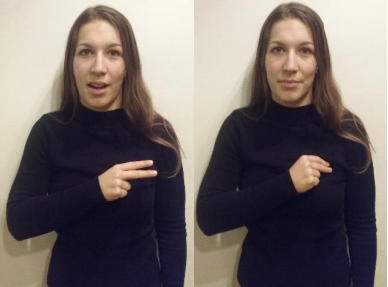 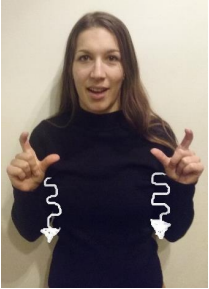 Arbitrární znaky:
Mluvními komponenty jsou slova OBAVA nebo BOJÍM
Slovo OBAVA většinou užíváno v oficiálních a odborných kontextech
Př. věty: 
VLÁDA MÁ OBAVY RŮZNÉ.
TROCHU BOJÍM.
2.
Znaky motivované třesem těla
Třes těla = fyziologická reakce na strach – třásl se jako osika/ chmýří/ rosol, třesou se mu nohy/ lýtka, třese se mu hlas
př. věty: 
LÉKAŘ ZUBAŘ JÁ BOJÍM.
TMA JÁ BOJÍM.
´3 typy:
                                           1.:
Znaky motivované třesem těla
Tento znak často hodnocen jako znak vyjadřující INTENZIVNĚJŠÍ STRACH než znak 1.
Př. věty: 
BOJÍM NESTIHNU.
LÉKAŘ ZUBAŘ JÁ BOJÍM.
2.:
Znaky motivované třesem těla
3.: moravská varianta znaků 1. a 2.:
Př. věty:
POVAHA JEHO BOJÍ.
LIDÉ SMRT BOJÍ.
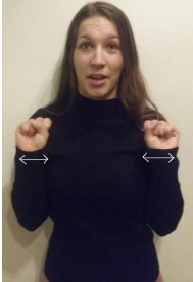 Znaky motivované zrychleným tlukotem srdce
Fyziologická reakce na emoci strachu – srdce mu bilo jako na poplach/o závod
3 typy:
1.: - mluvním komponentem slovo BÁT SE, i slovo STRACH
Př. věty: 
SKOKANSKÝ MŮSTEK JÁ BOJÍM.
NOHA ZLOMIT UŽ LYŽE BOJÍM.
Znaky motivované zrychleným tlukotem srdce
2. nejčastěji spojován s tlukotem srdce – se situacemi, kdy nám nejvíc buší srdce – tedy i s pocity
Př. věty:
ZKOUŠKA TĚŽKÁ BOJÍM.
Znaky motivované zrychleným tlukotem srdce
3. moravská varianta 1. a 2. znaku
Př. věty: 
TMA LES PROCHÁZET SE JÁ BOJÍM.
Znak motivovaný pocitem svíravosti
fyziologická reakce pocitu staženého hrdla, pocit svíravosti v češtině: hrůza mu sevřela hrdlo, hrůza mu nedala volně dýchat
mluvním komponentem slovo ÚZKOST
Př. věty: 
BYLO PRAVIDELNĚ ÚZKOST PLÁN SEBEVRAŽDA
Znaky motivované naskakováním ‚husí kůže‘
strachy mu naskakovala husí kůže; bál se, až měl husí kůži; zježily se mu vlasy; hrůzou mu vstávaly vlasy na hlavě
2 typy:
1. používá se pro všechny situace spojené s husí kůží
CHOVAT PAVOUK HUSÍ KŮŽE
Znaky motivované naskakováním ‚husí kůže‘
2. Znak významově korespondující s českým frazémem – hrůzou mu vstaly vlasy na hlavě
Znaky motivované strnulostí, neschopností pohybu
strachy zůstal jako kamenný/ dřevěný/ solný sloup, stál strachy jako dřevěný, jako přimražený, jako opařený, jako by mu dal palicí, jako když do něho střelí/uhodí, být ochromen strachy, strnout strachy, být přibitý hrůzou, strach mu svázal nohy
2 typy:
1. mluvní komponent slova LEKNOUT
Př. věty: DOPIS LEKLA MUSÍ POLICIE.
Znaky motivované strnulostí, neschopností pohybu
2. různý kontext = různé významy
význam úleku, který vždy souvisí se zanedbáním povinností, černým svědomím atd.
Strach jako znak v jazyce obecně
Hlavní odborná literatura
ŘÍČAN, P., Psychologie. Praha: Portál, 2005.
POHLREICHOVÁ, M., Strach v českém jazykovém obrazu světa. Praha: FF UK, 2008. [diplomová práce]
VYSUČEK, P., Specifické znaky. Praha: FF UK, 2009. [diplomová práce]
ČESKÝ NÁRODNÍ KORPUS - SYN 2005. Ústav českého národního korpusu, Praha 2005. Dostupný z WWW: < http://ucnk.ff.cuni.cz>. 
WIERZBICKA, A.: Emotions across Languages and Cultures. Diversity and Universals. Cambridge 1999
KOVECSES, Z.: Metaphor and Emotion: Language, Culture and Body in Human Feeling. Cambridge University Press, Cambridge 2000
LAKOFF, G., JOHNSON, M.: Metafory, kterými žijeme. Host, Brno 2002. 
LAKOFF, G.: Ženy, oheň a nebezpečné věci. Triáda, Praha 2006. 
L. Saicová Římalová: "Naivní" a vědecká psychologie z pohledu kognitivní lingvistiky. In: Sborník z konference Kognice 2006. Psychologický ústav A V ČR, Praha 2006
POHLREICHOVÁ, M., Strach v českém jazykovém obrazu světa. Praha: FF UK, 2008.